ETROC2 bonding diagram
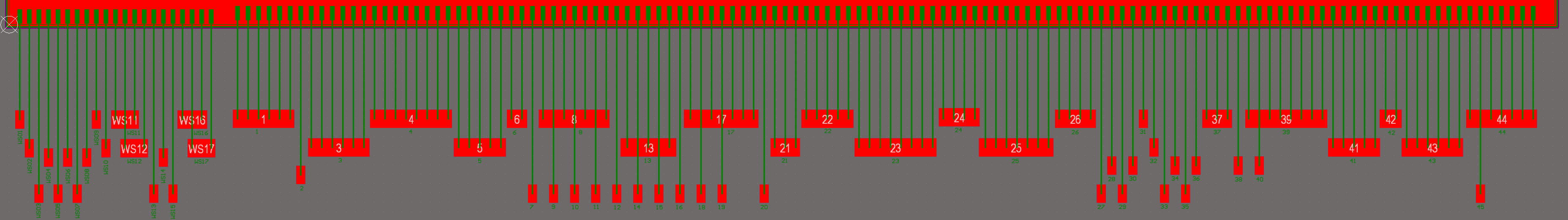 Smallest PCB pad size : 5x10 mils
Smallest PCB pad pitch : 10.236 mils (0.26 mm)
Smallest bonding distance : 1.4 mm
Longest bonding distance : 2.451 mm
One row of 17 PCB pads are ground
One row of 13 PCB pads are power supplies
Two rows of 31 PCB pads are signals, pin#40 is GND
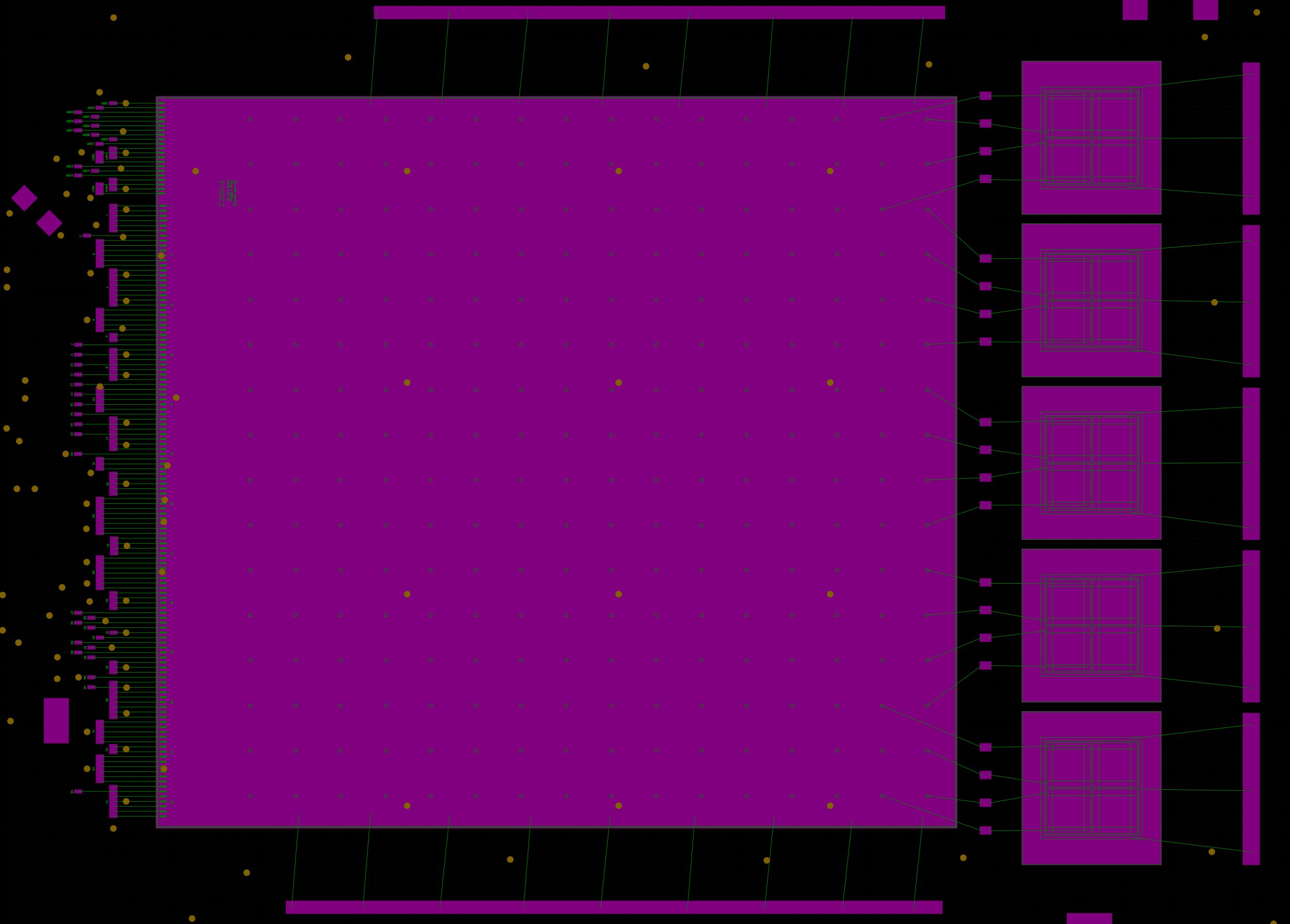 PCB-DIE pin map